LOGO DESIGN
LOGO DESIGN
What you chose says a lot about your brand!
Styles of Logos
Styles of Logos
Emblem Logos:
Pictorial Logos:
Letter Logos:
Resembles a badge
Only uses images/pictures
Only uses Type with initials
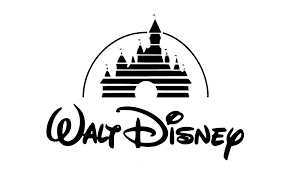 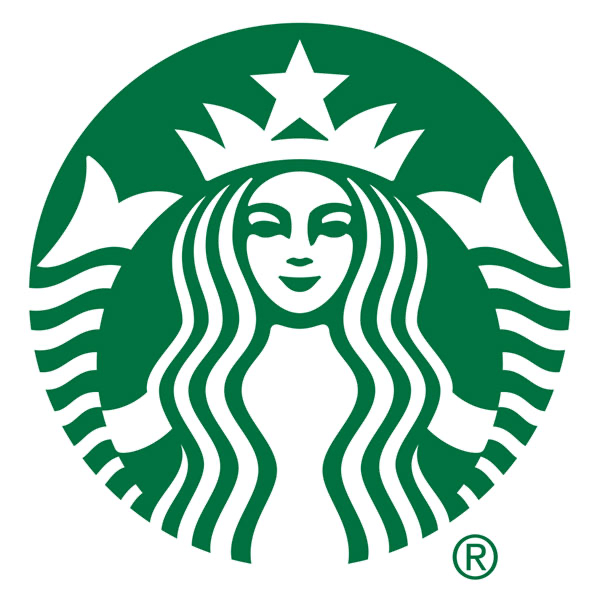 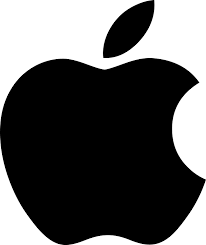 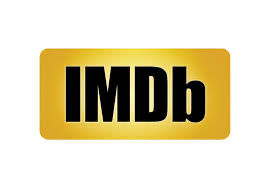 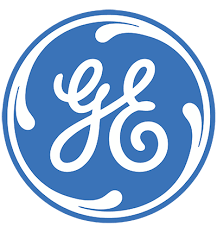 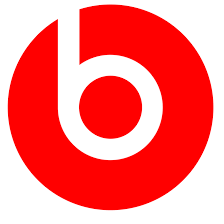 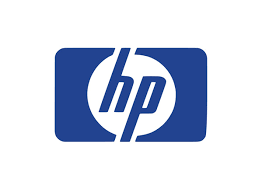 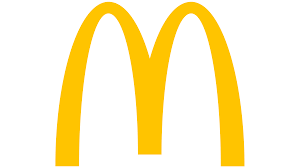 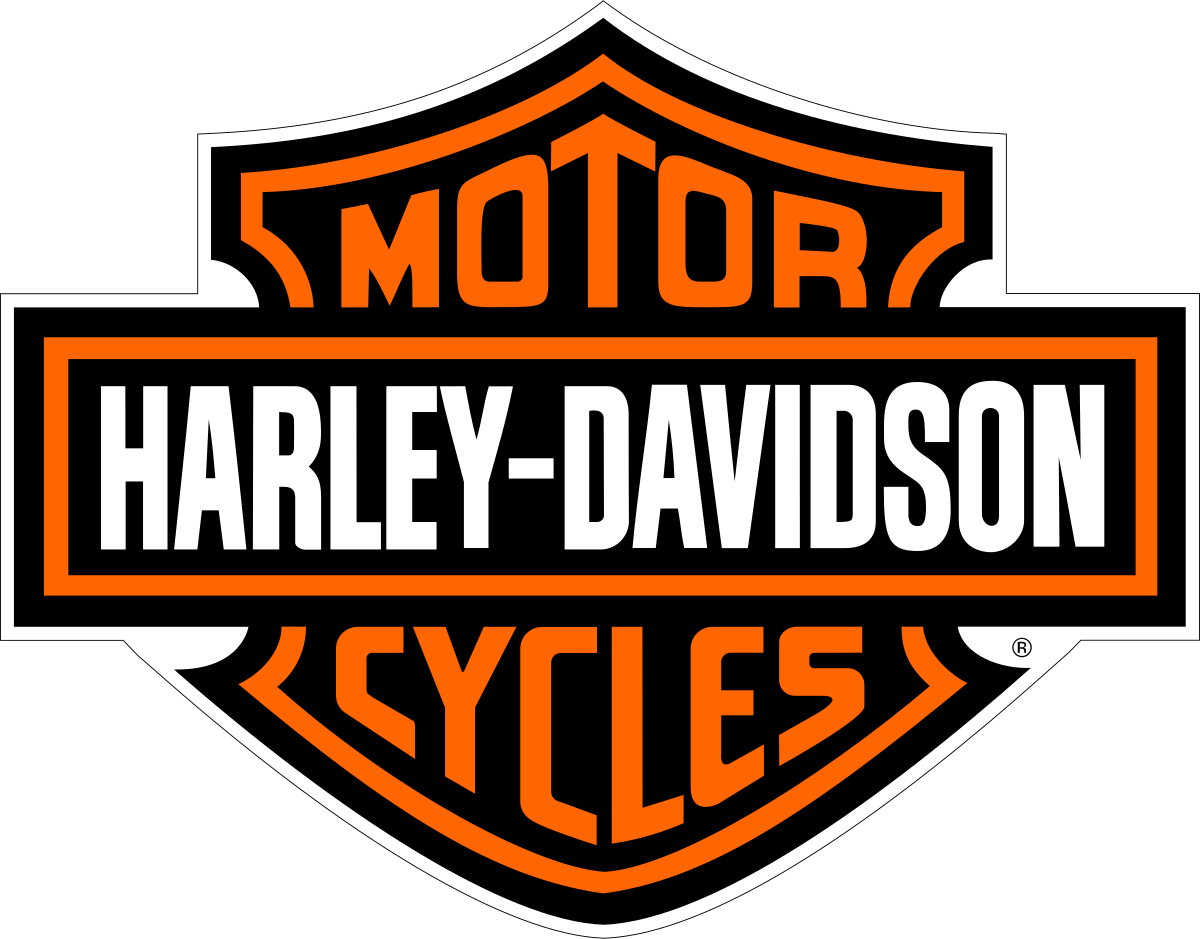 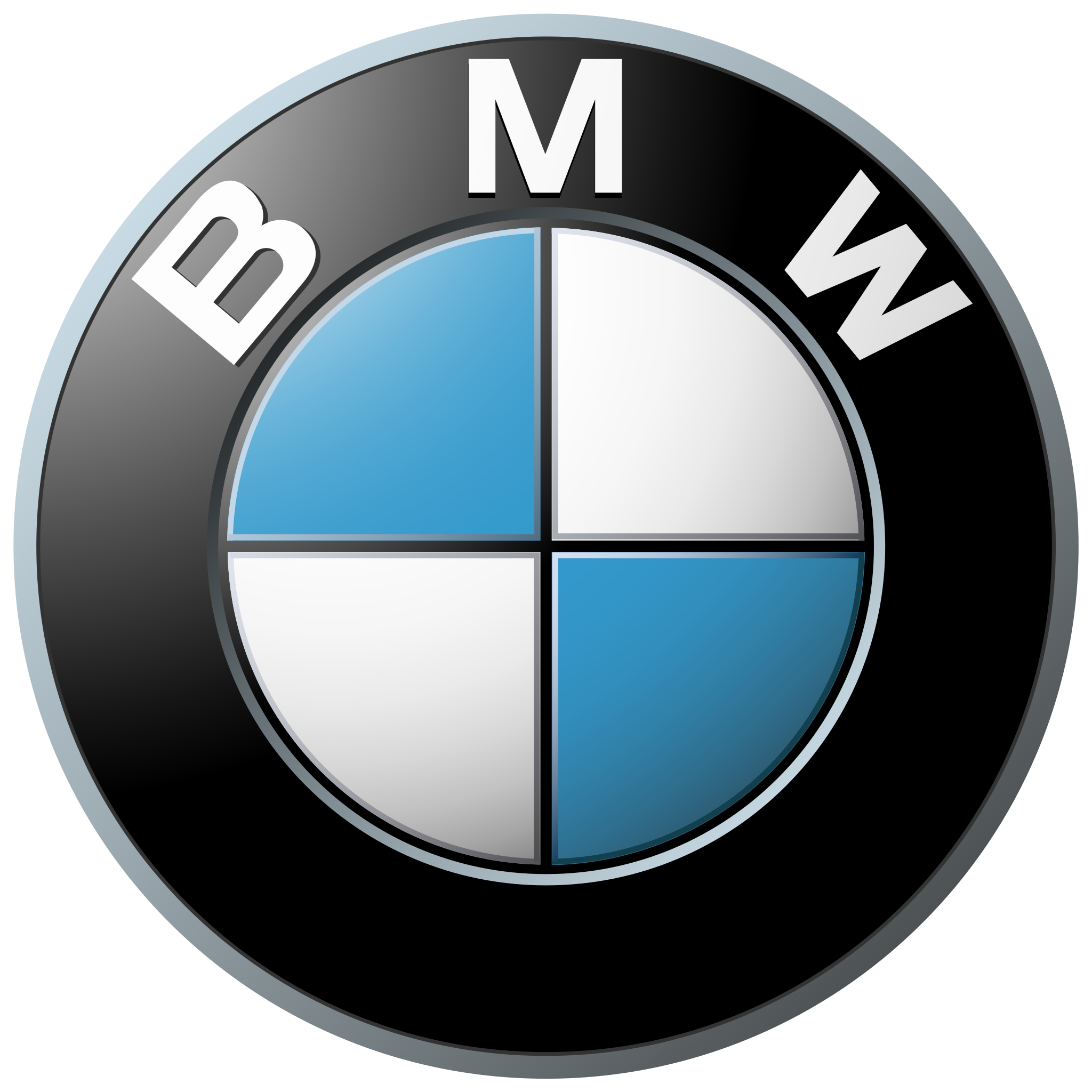 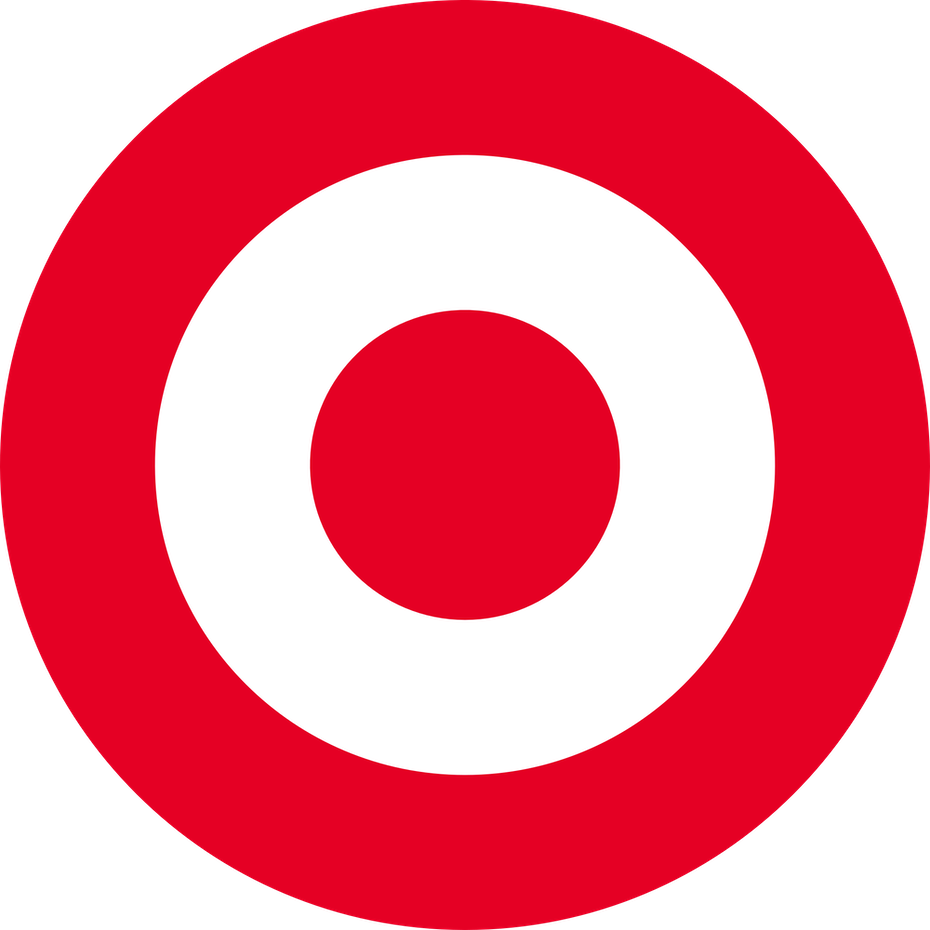 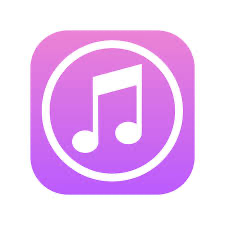 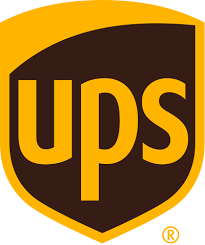 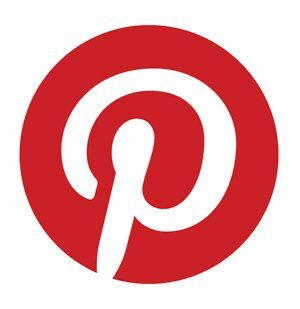 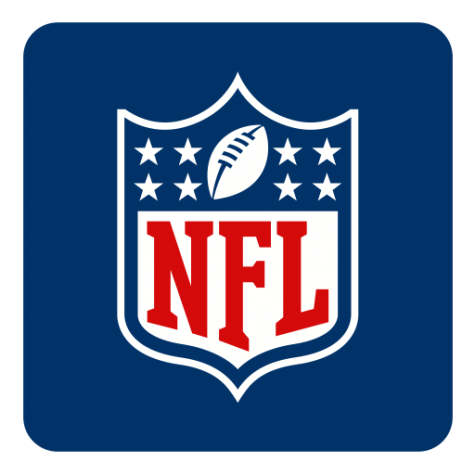 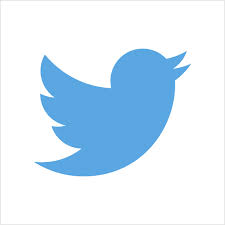 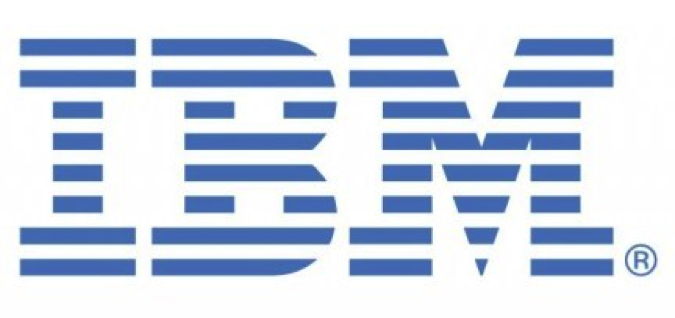 Styles of Logos
Word Mark Logos:
Mascot Logos:
Only uses Type with whole word
Uses the brand’s mascot as the logo
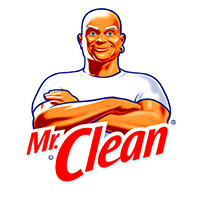 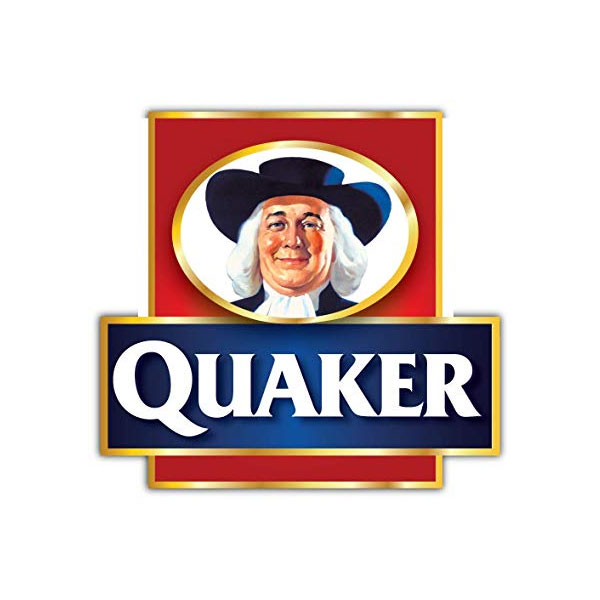 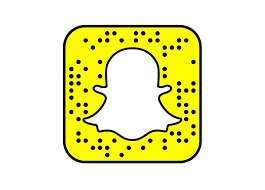 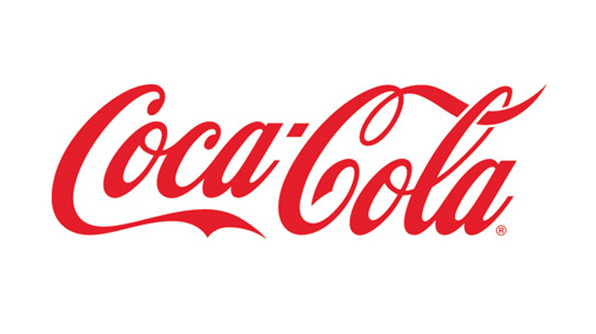 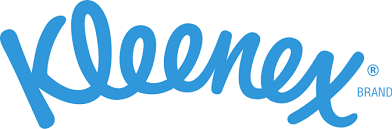 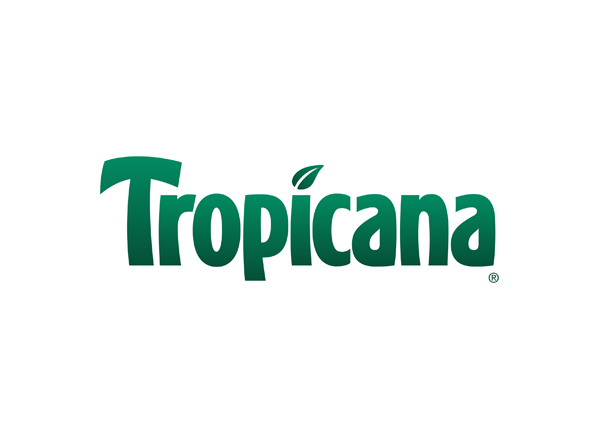 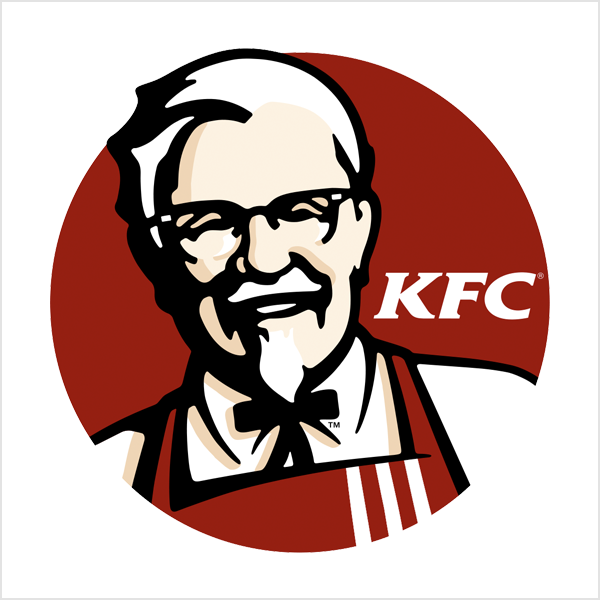 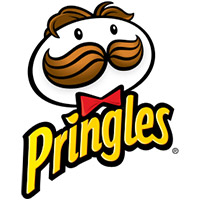 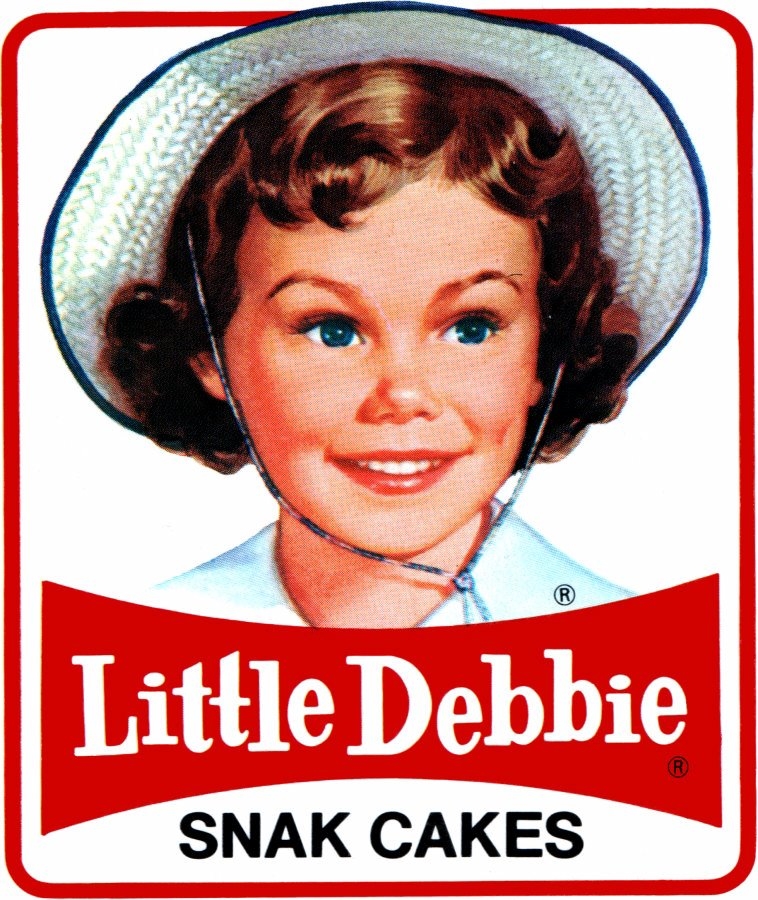 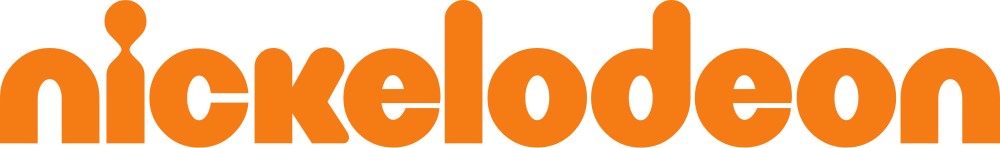 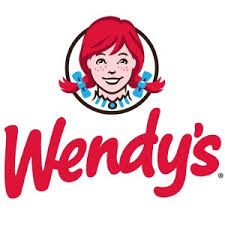 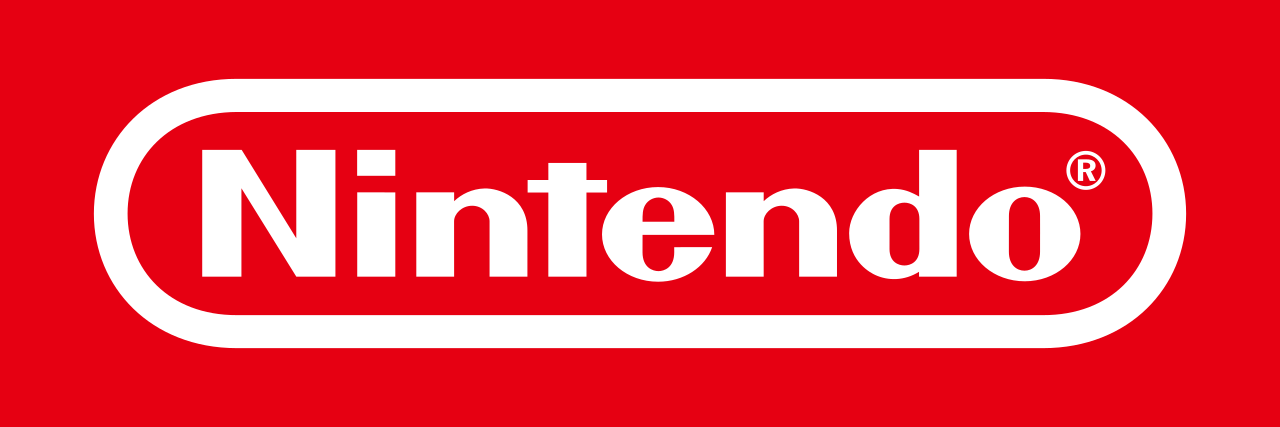 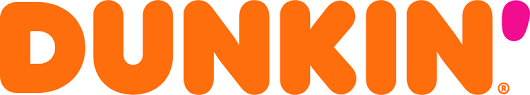 Styles of Logos
Abstract Logos:
Combination Logos:
Logo do not identify with the product
Combines 2 of the 6 previous logo types
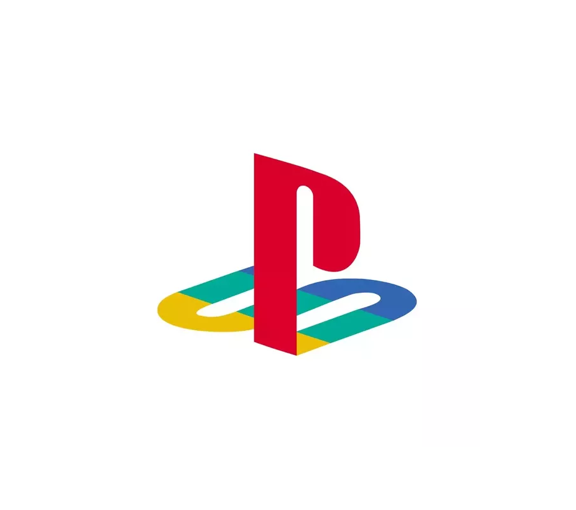 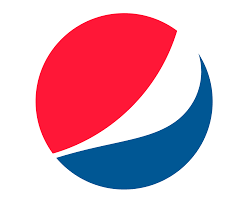 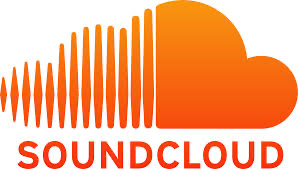 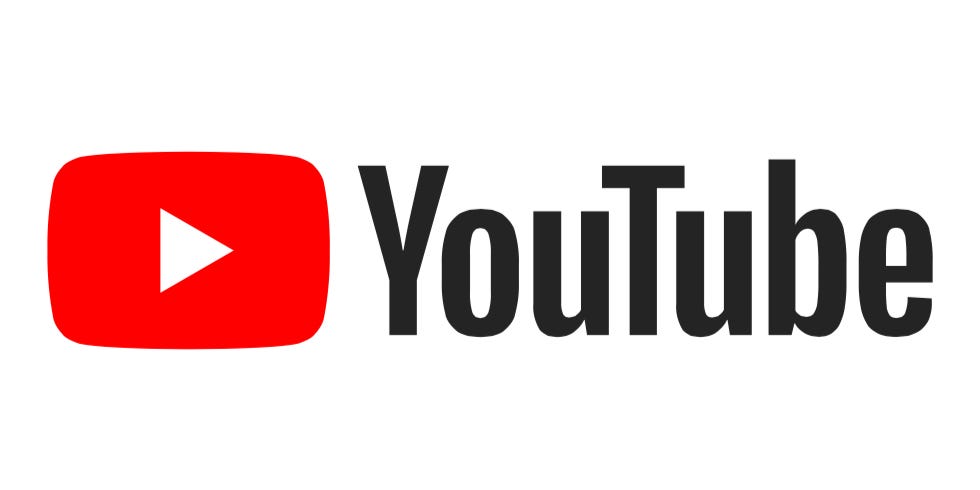 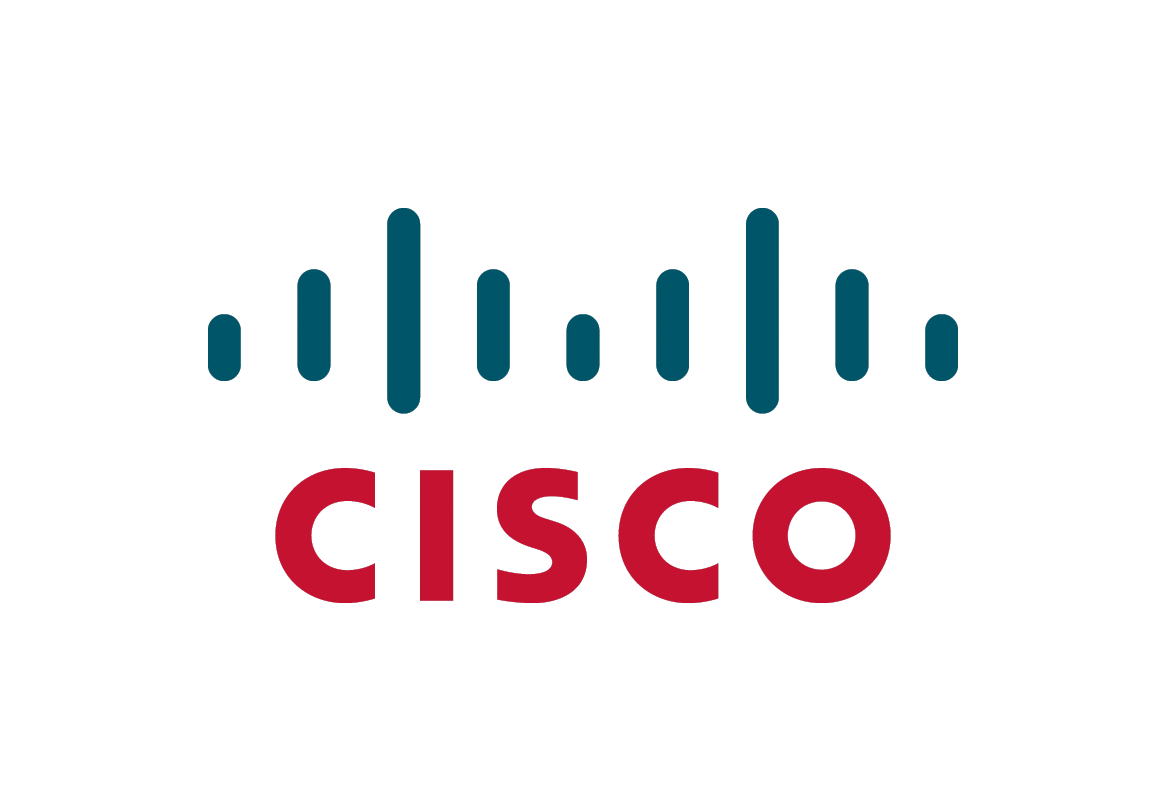 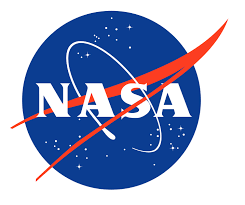 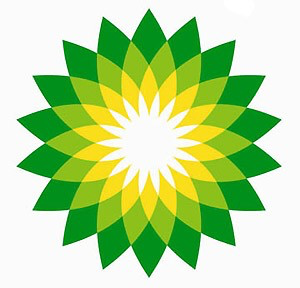 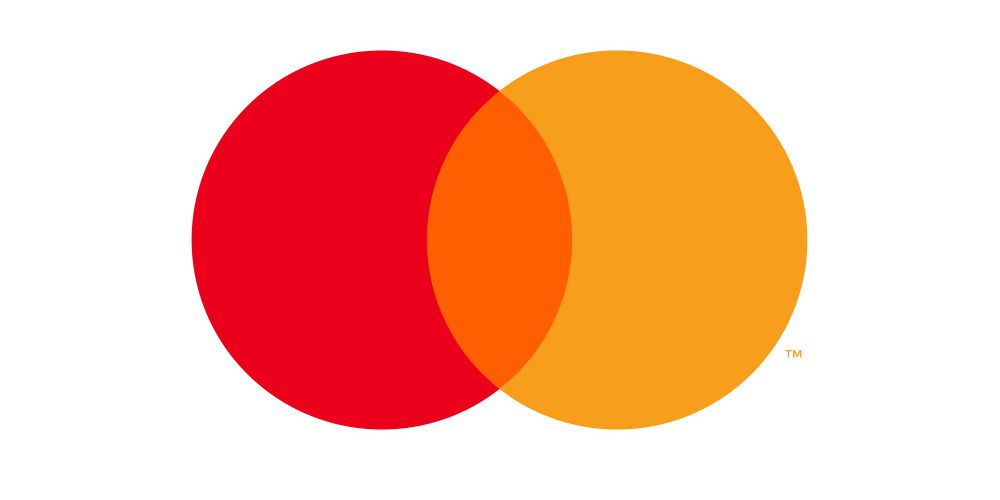 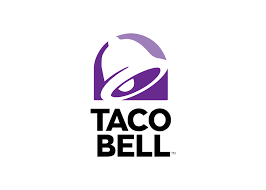 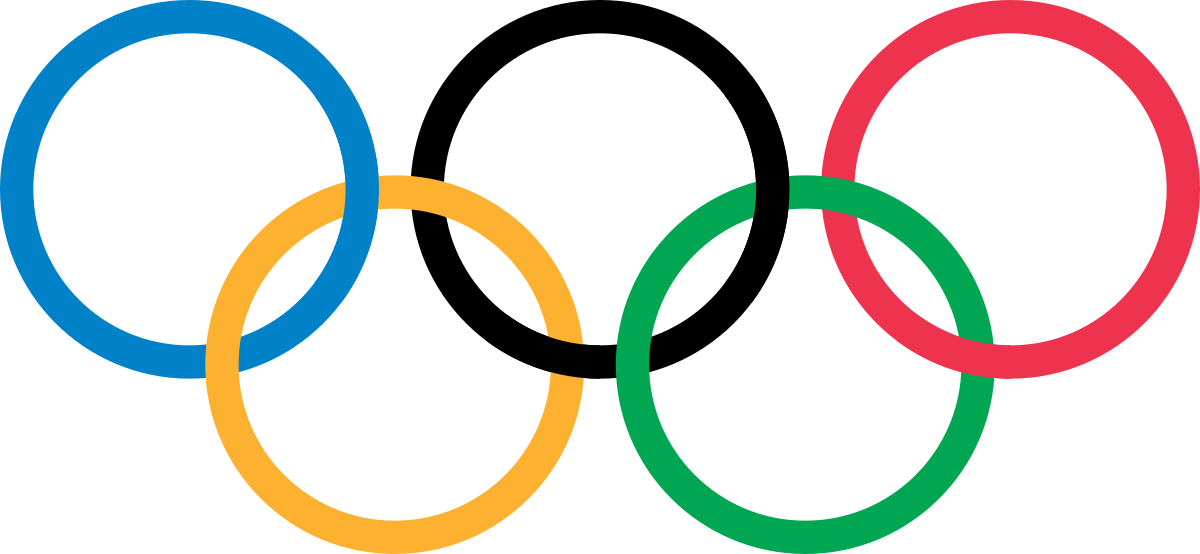 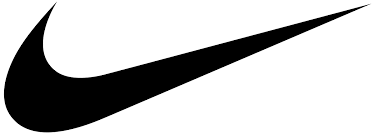 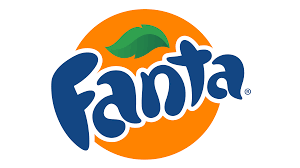 Colors!
Warm Colors:
Reds:
Oranges
Yellows:
Excitement, Love, Boldness
Friendly, Cheerful, Confident
Happiness, Optimism, Energy
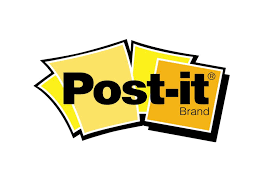 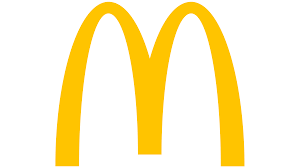 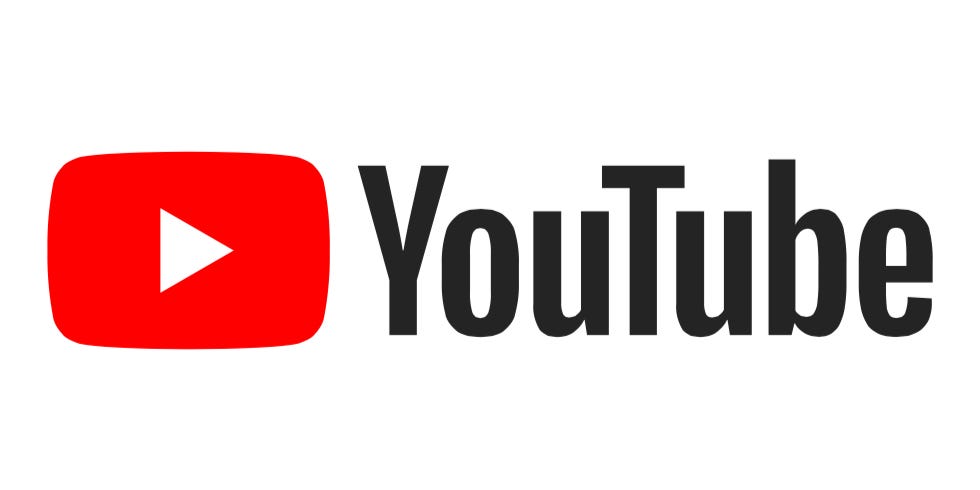 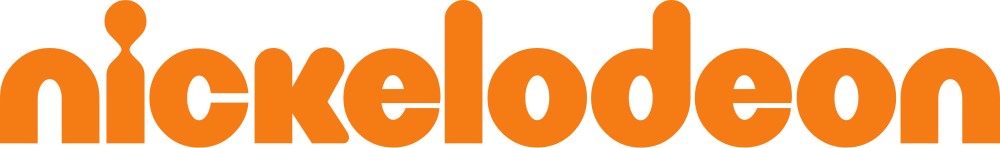 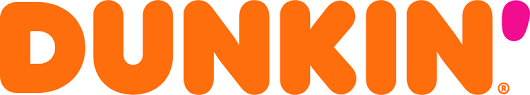 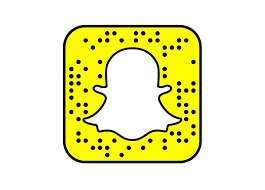 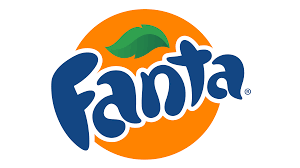 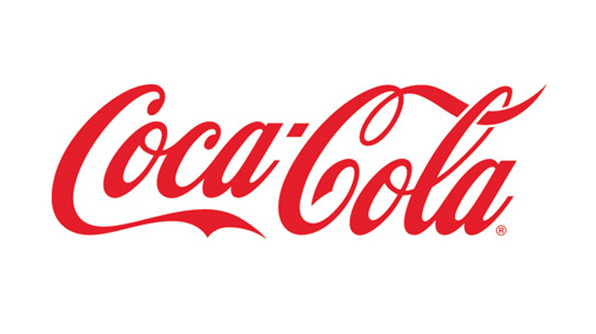 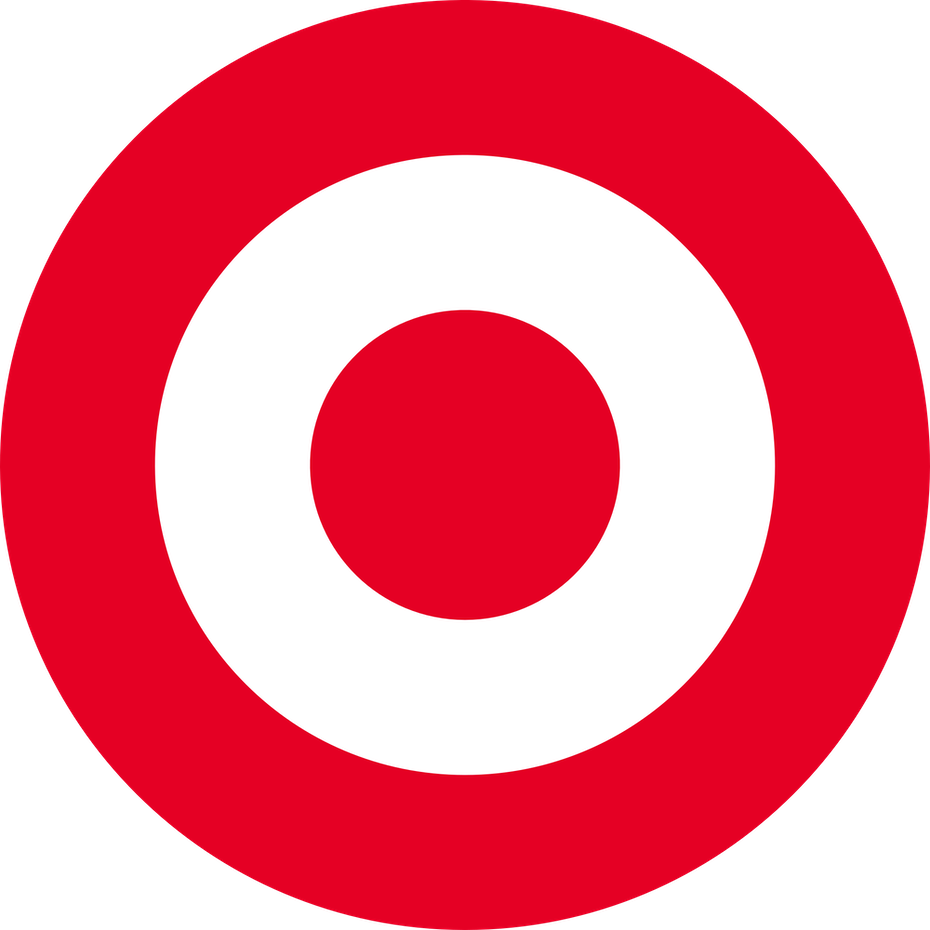 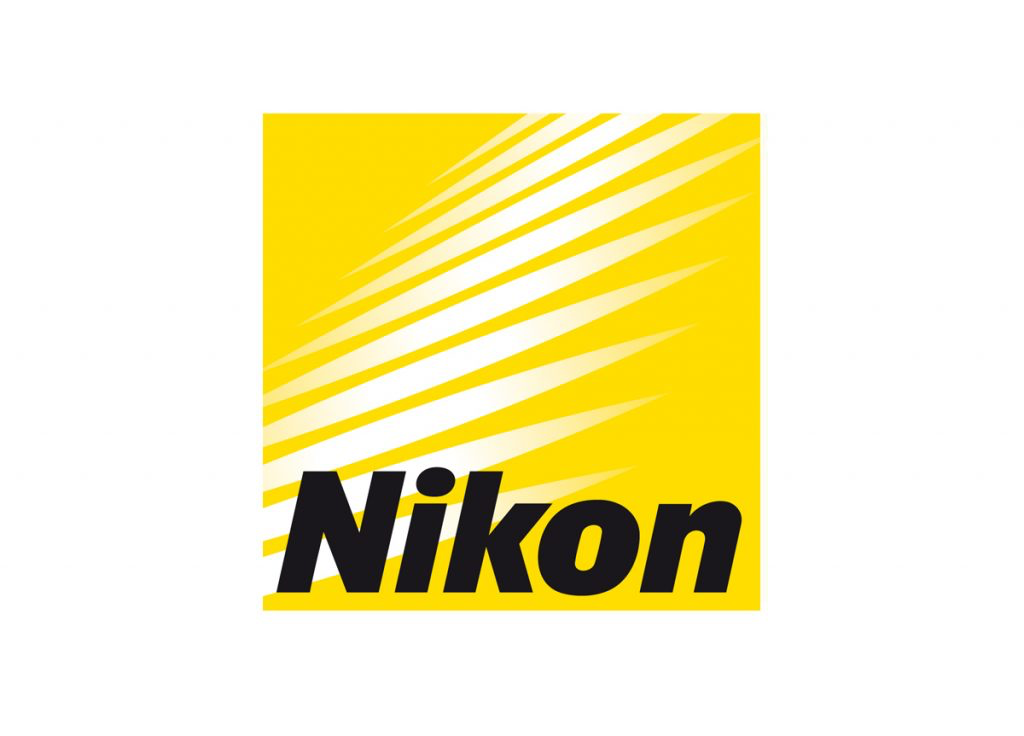 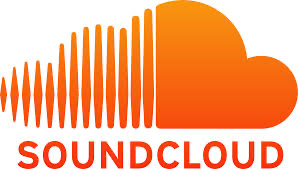 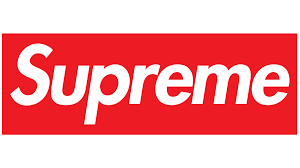 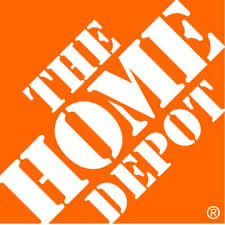 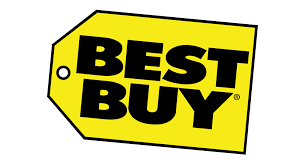 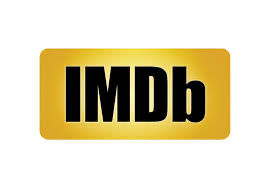 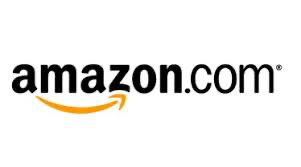 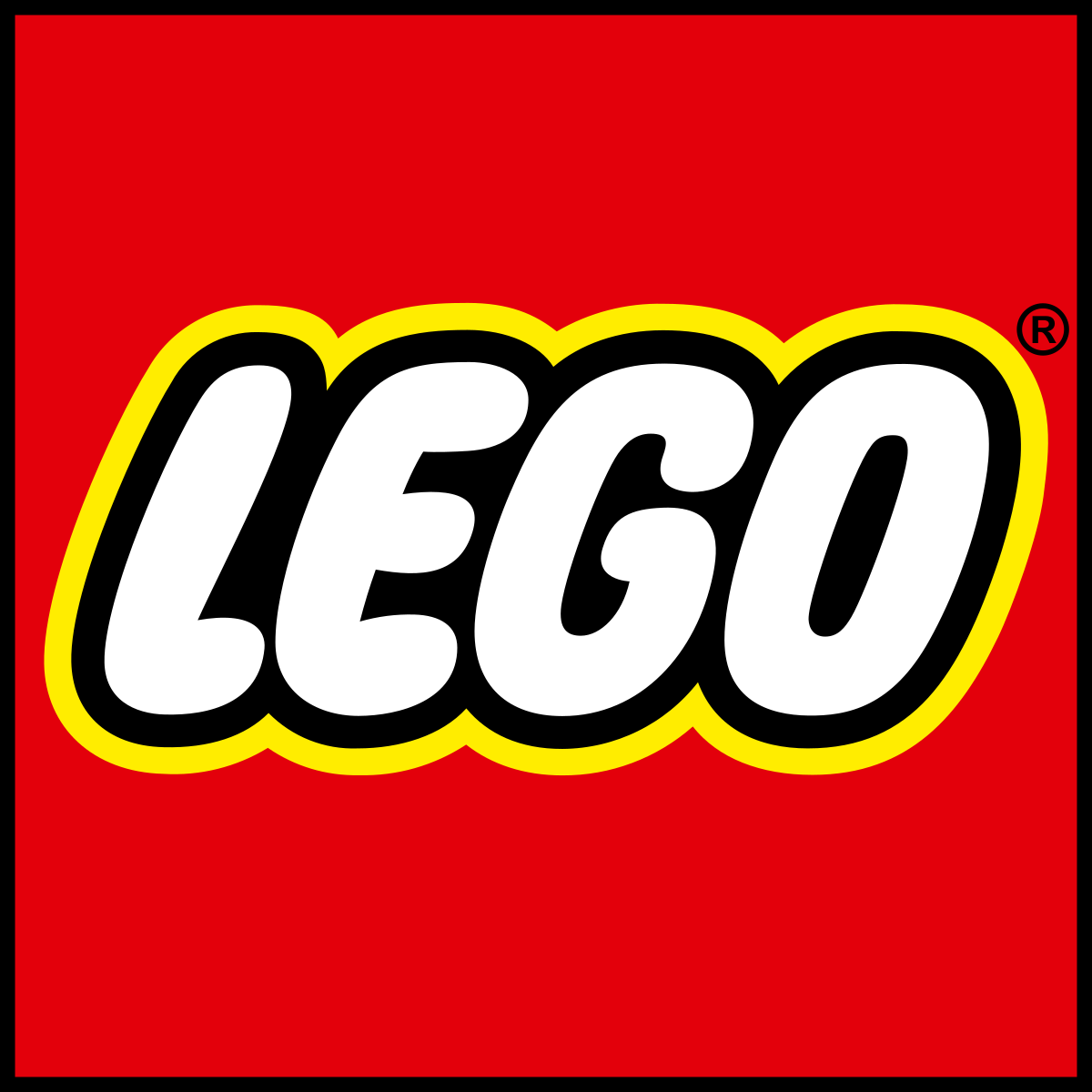 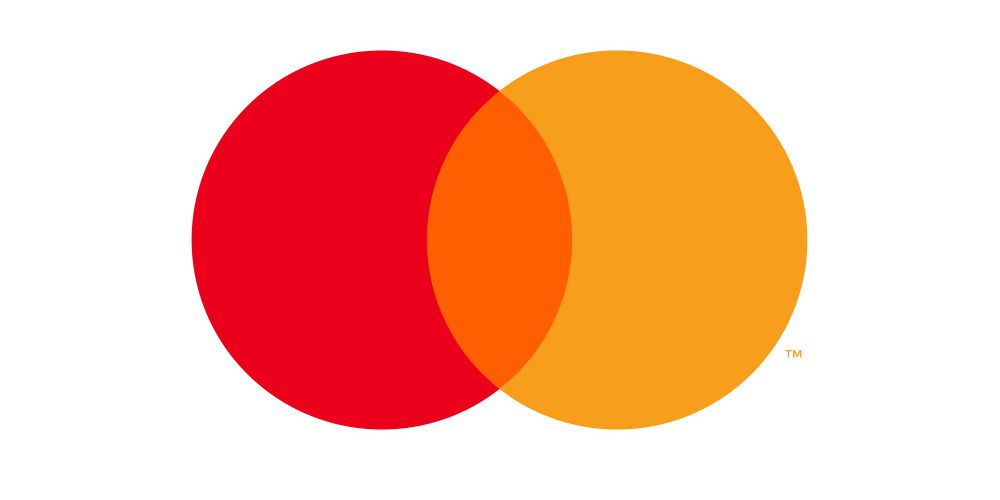 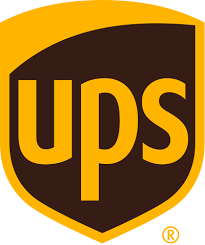 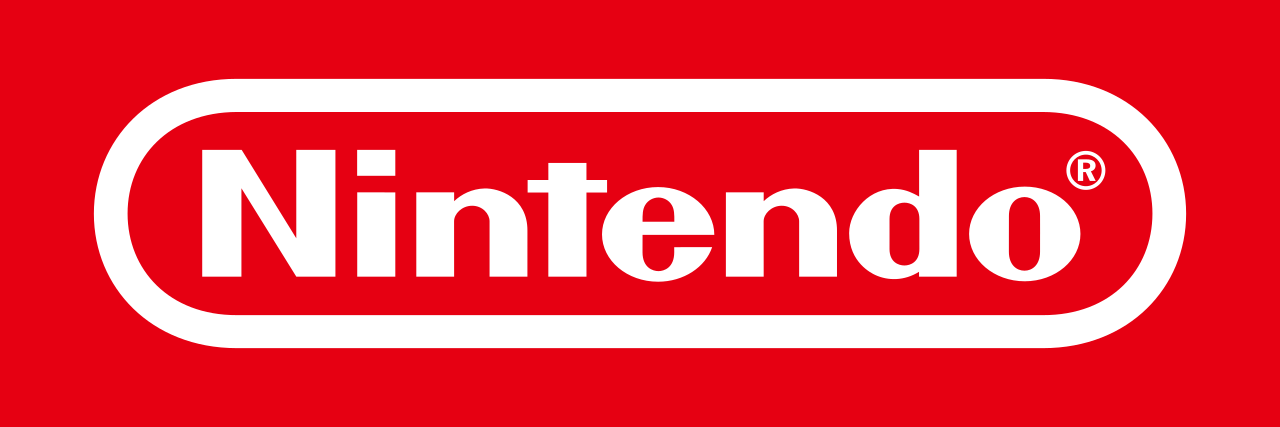 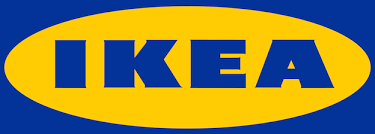 Cool Colors:
Greens
Blues:
Purples:
Peace, Growth, Health
Trust, Strength, Dependable
Nobile, Imaginative, Wise
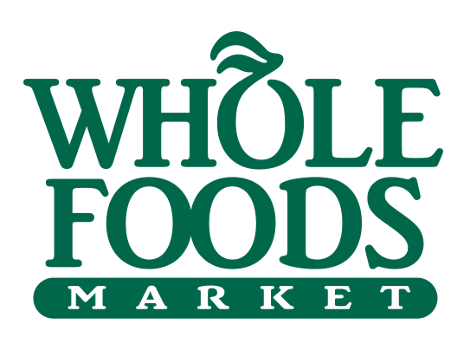 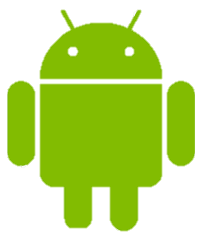 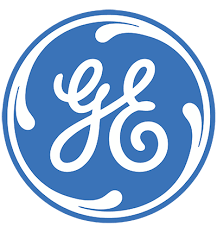 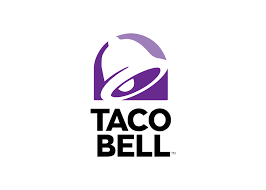 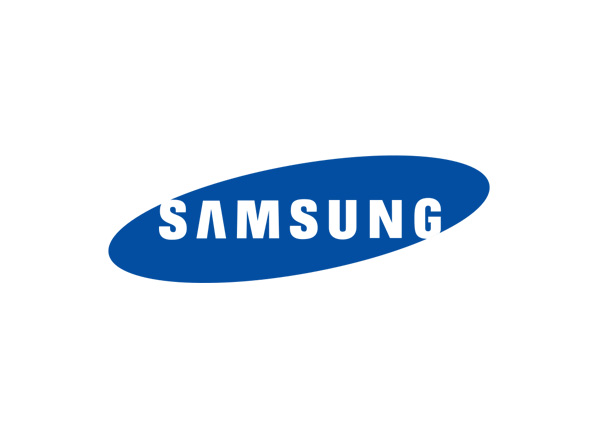 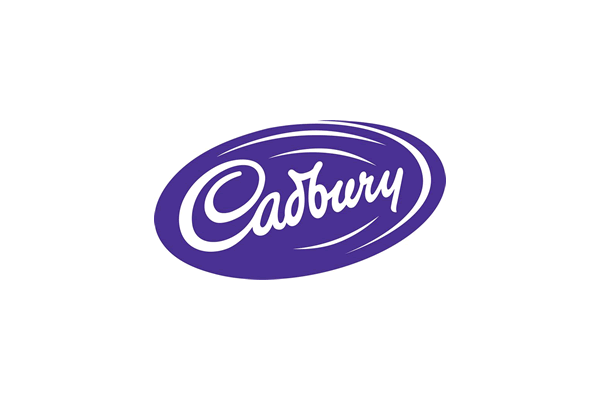 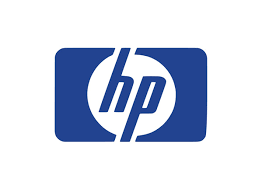 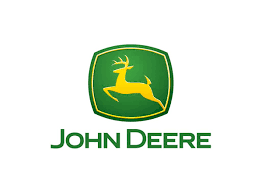 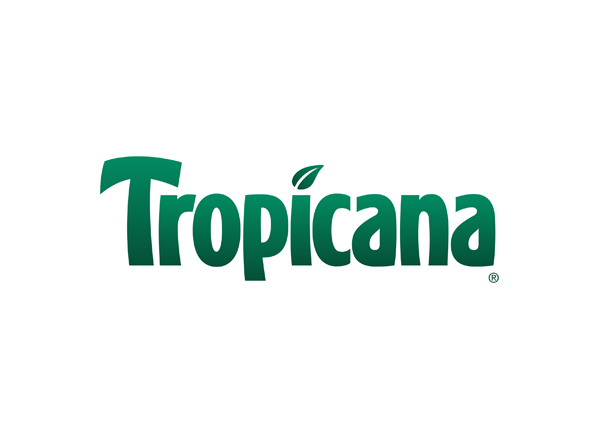 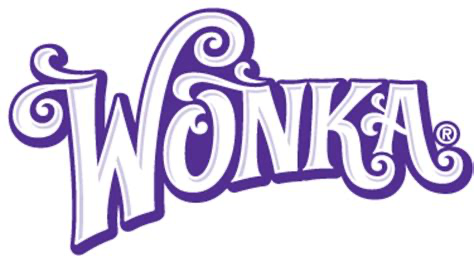 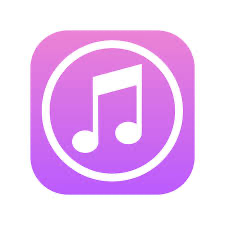 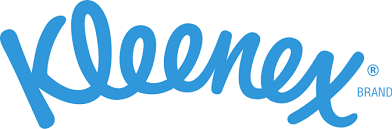 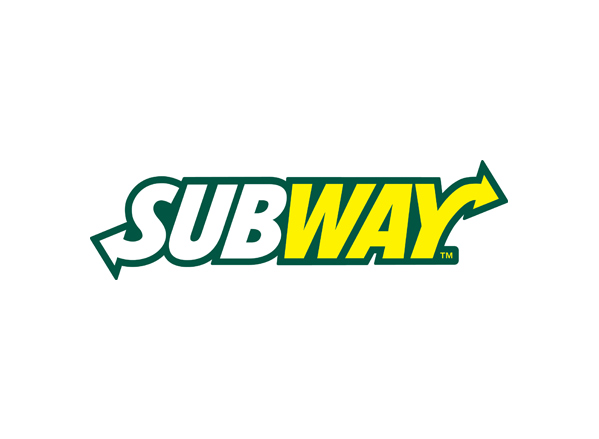 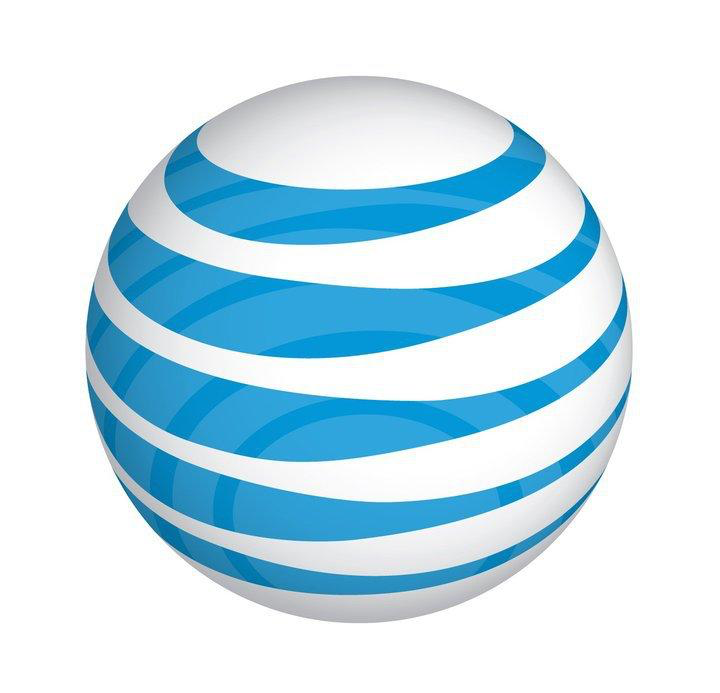 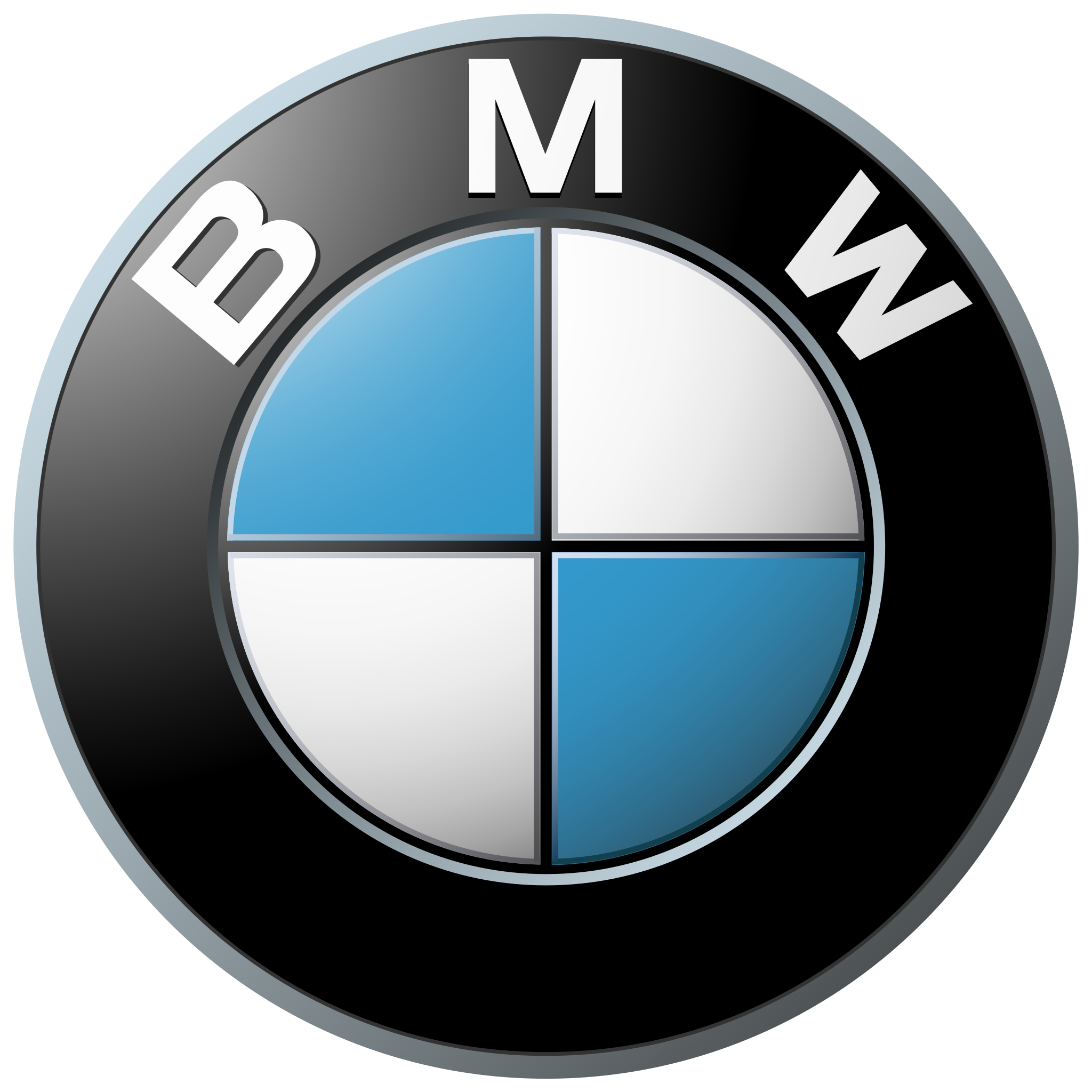 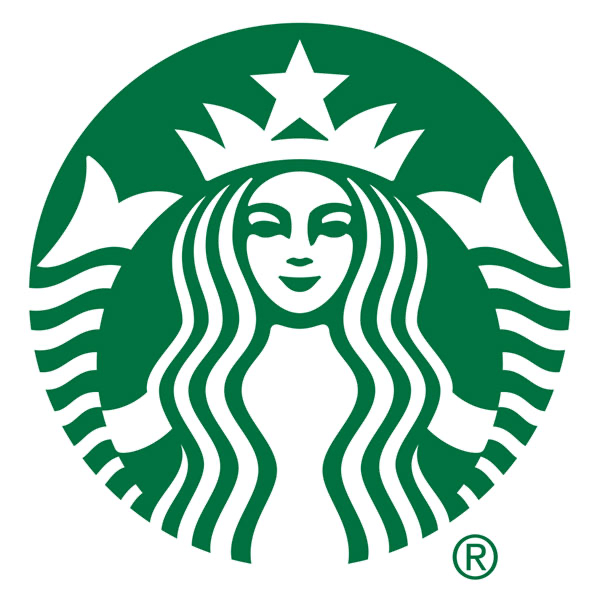 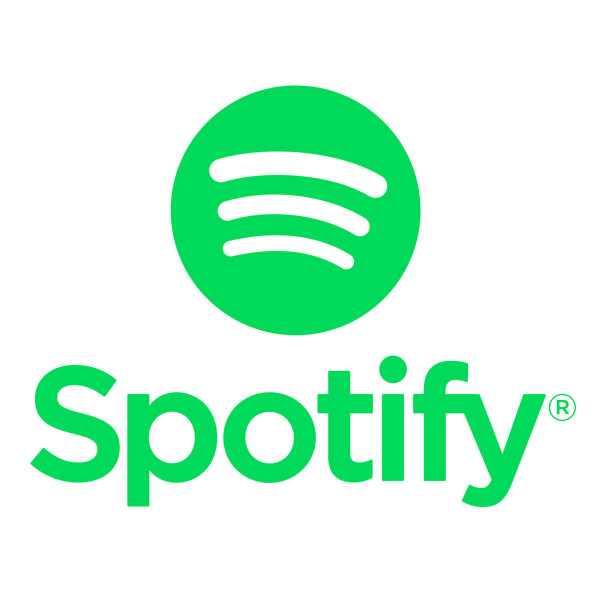 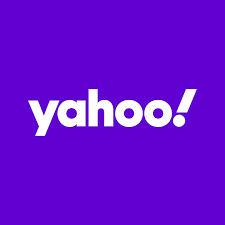 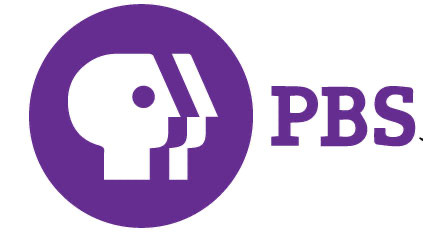 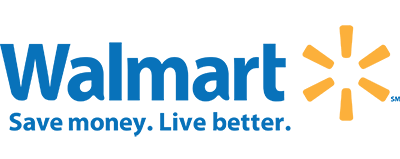 Neutrals Colors:
Greys:
Black:
Calm, Neutral
Classic, Elegance
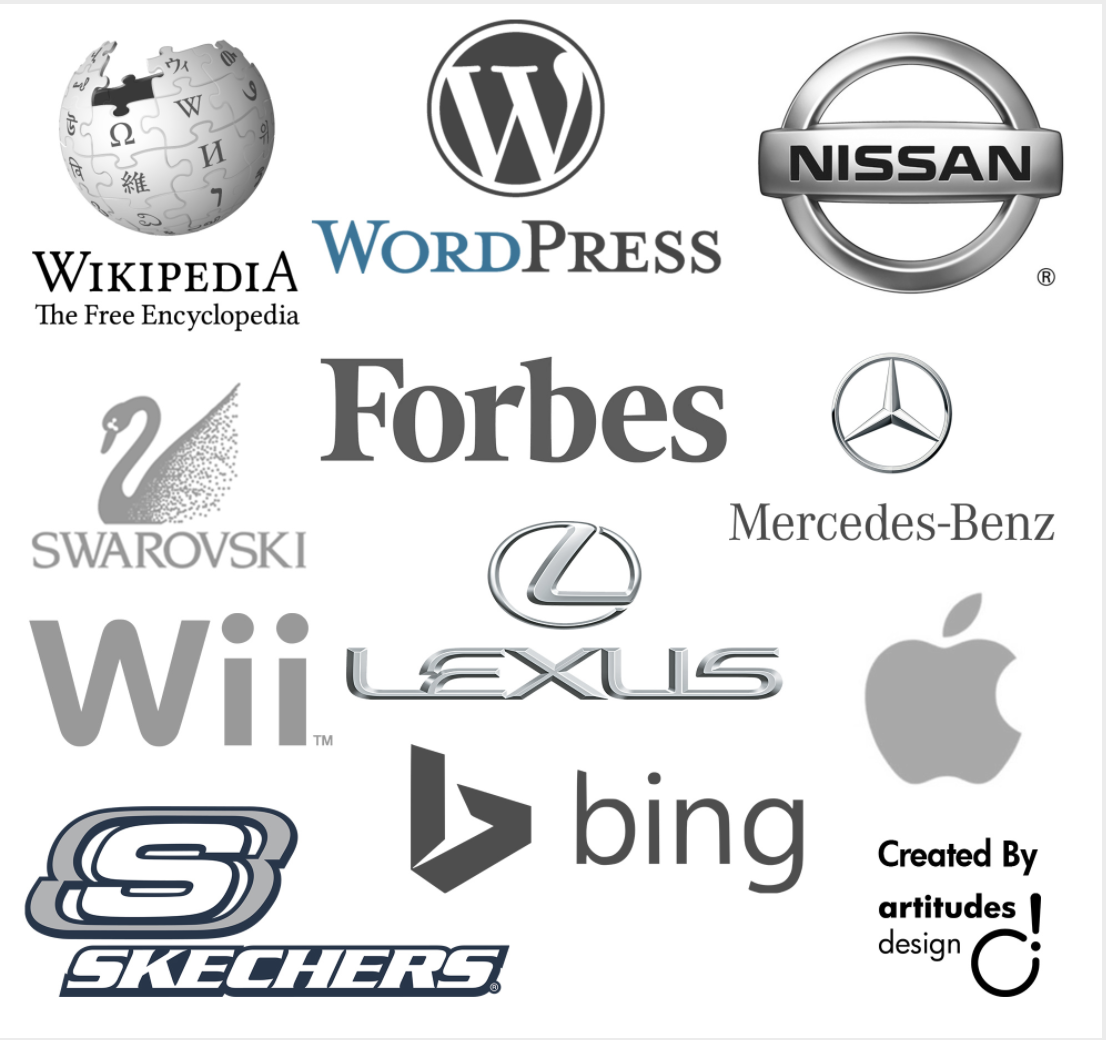 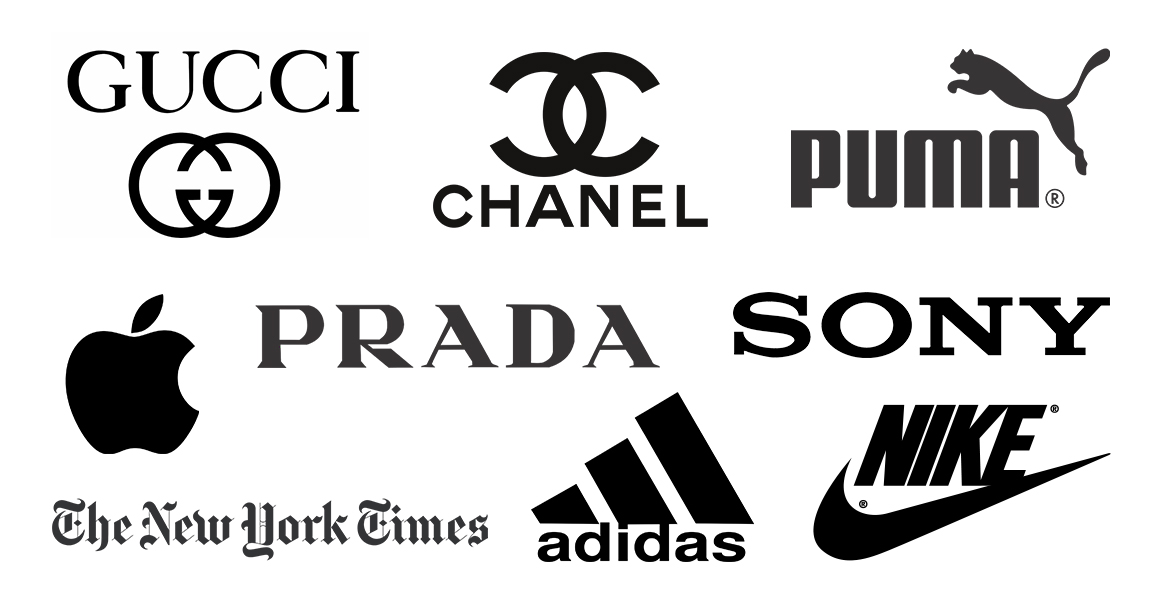 Shapes!
Round Shapes:
Circles:
Rings:
Curves:
Community, Unity, Friendship
Strength, Resolution
Flexibility, Adaptability, Compliance
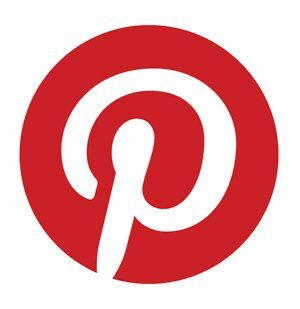 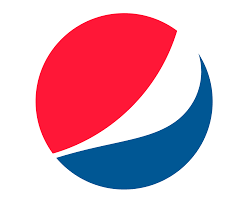 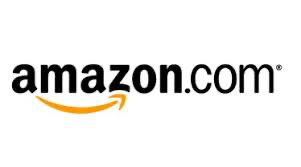 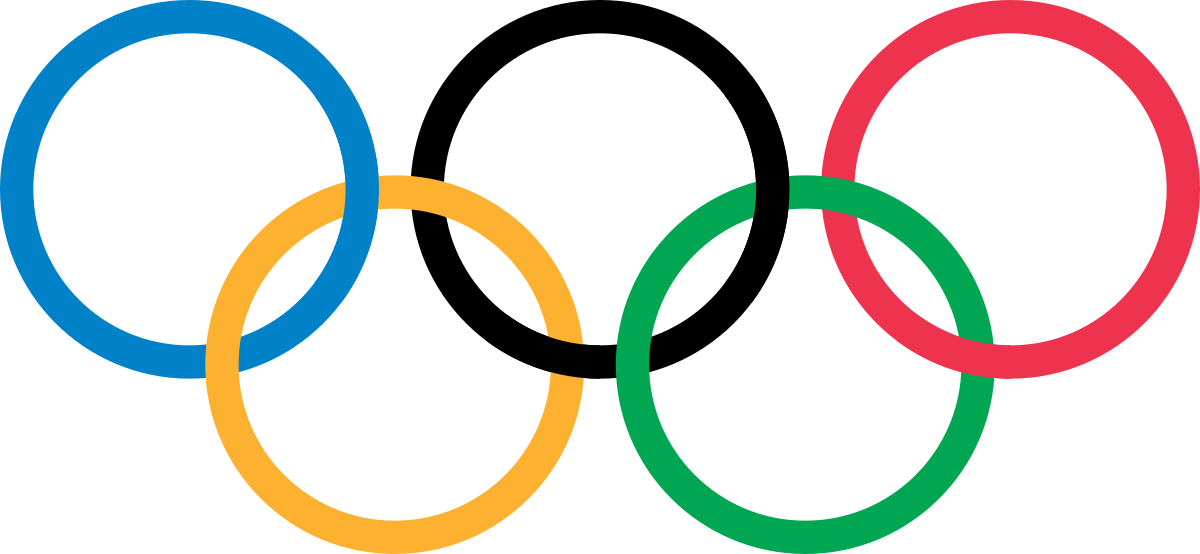 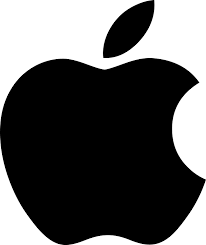 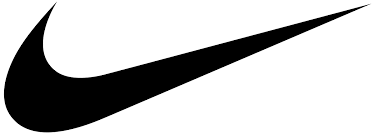 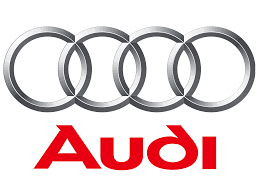 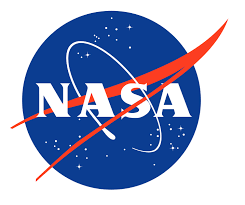 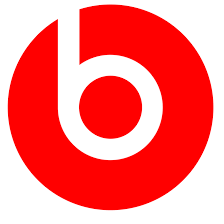 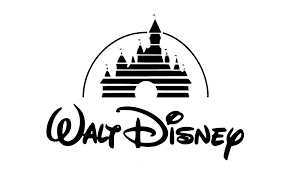 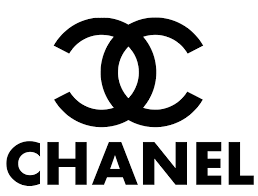 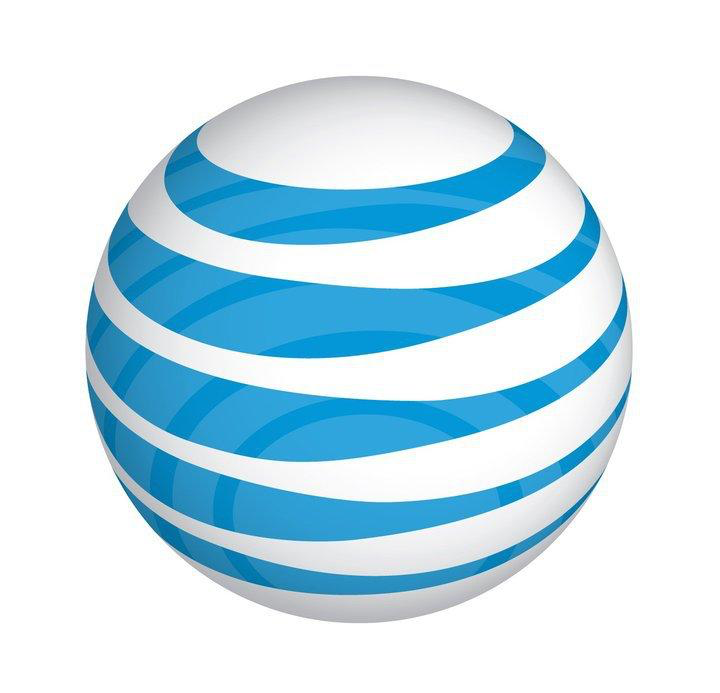 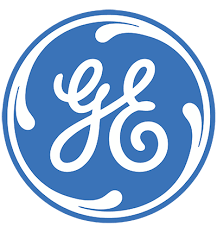 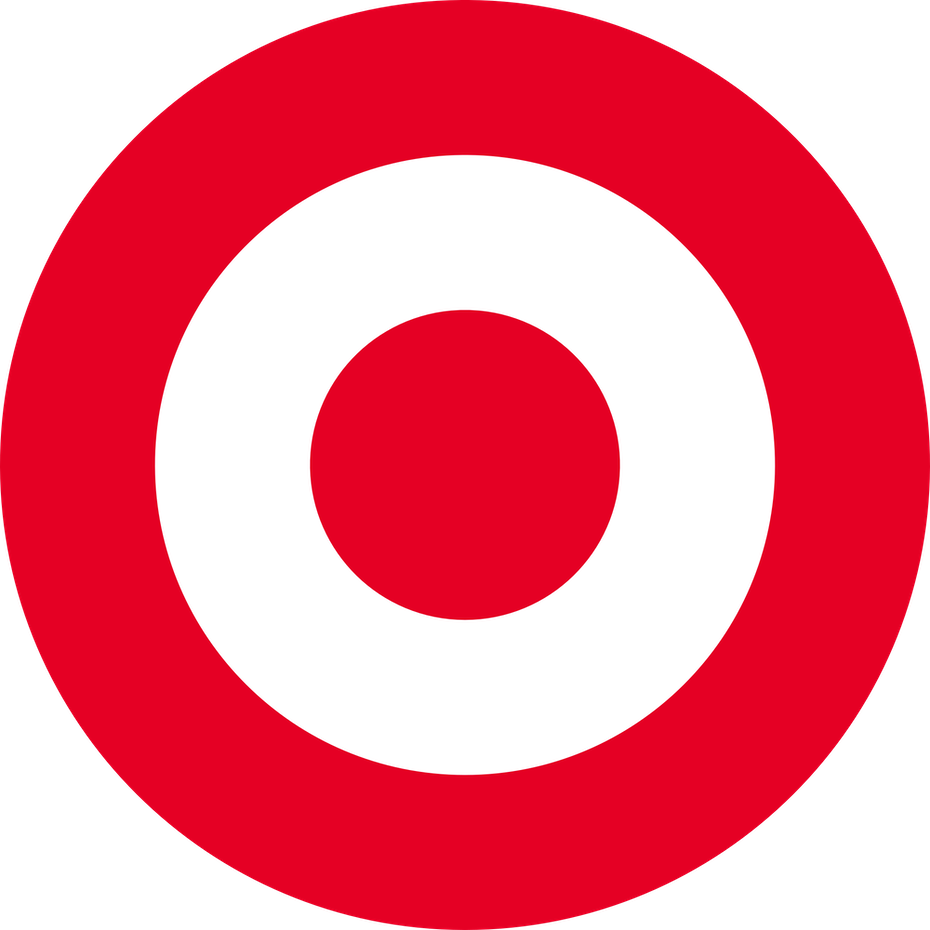 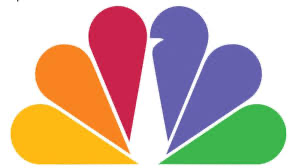 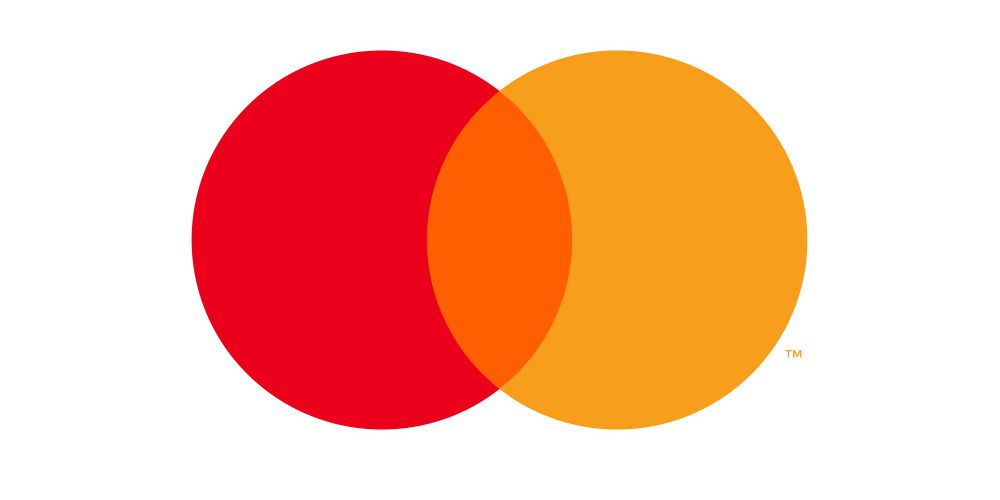 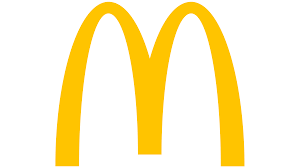 Sharp Shapes:
Squares:
Triangles:
Stability, Consistency
Power, Science
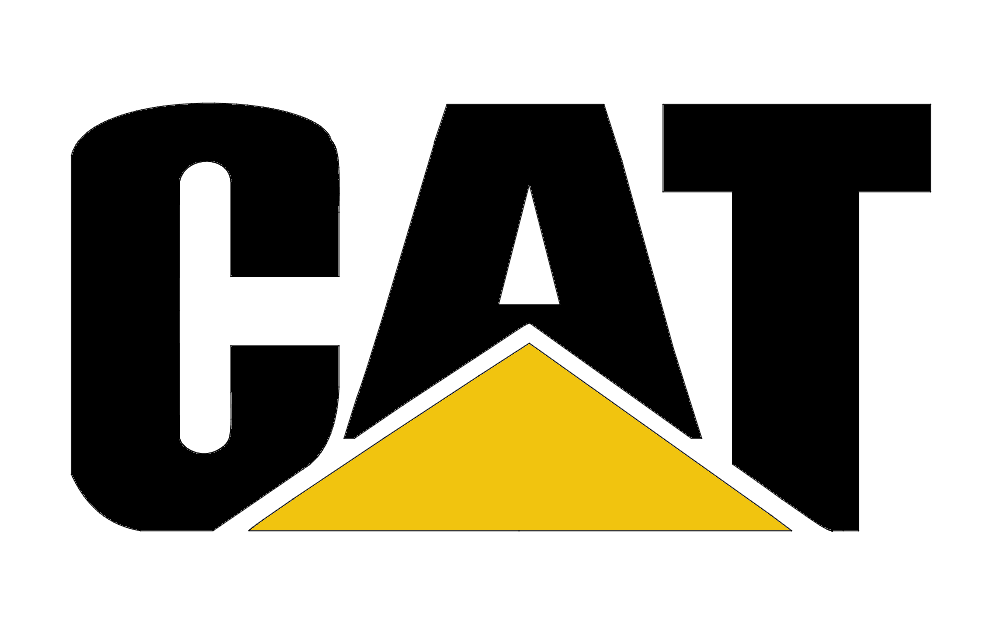 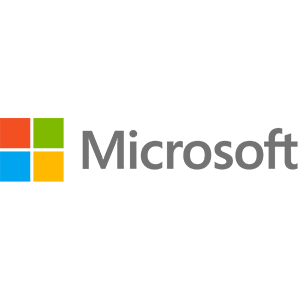 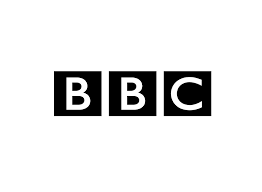 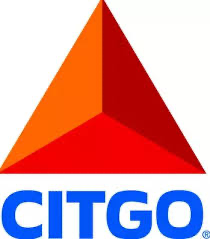 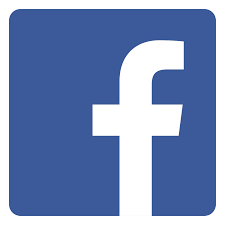 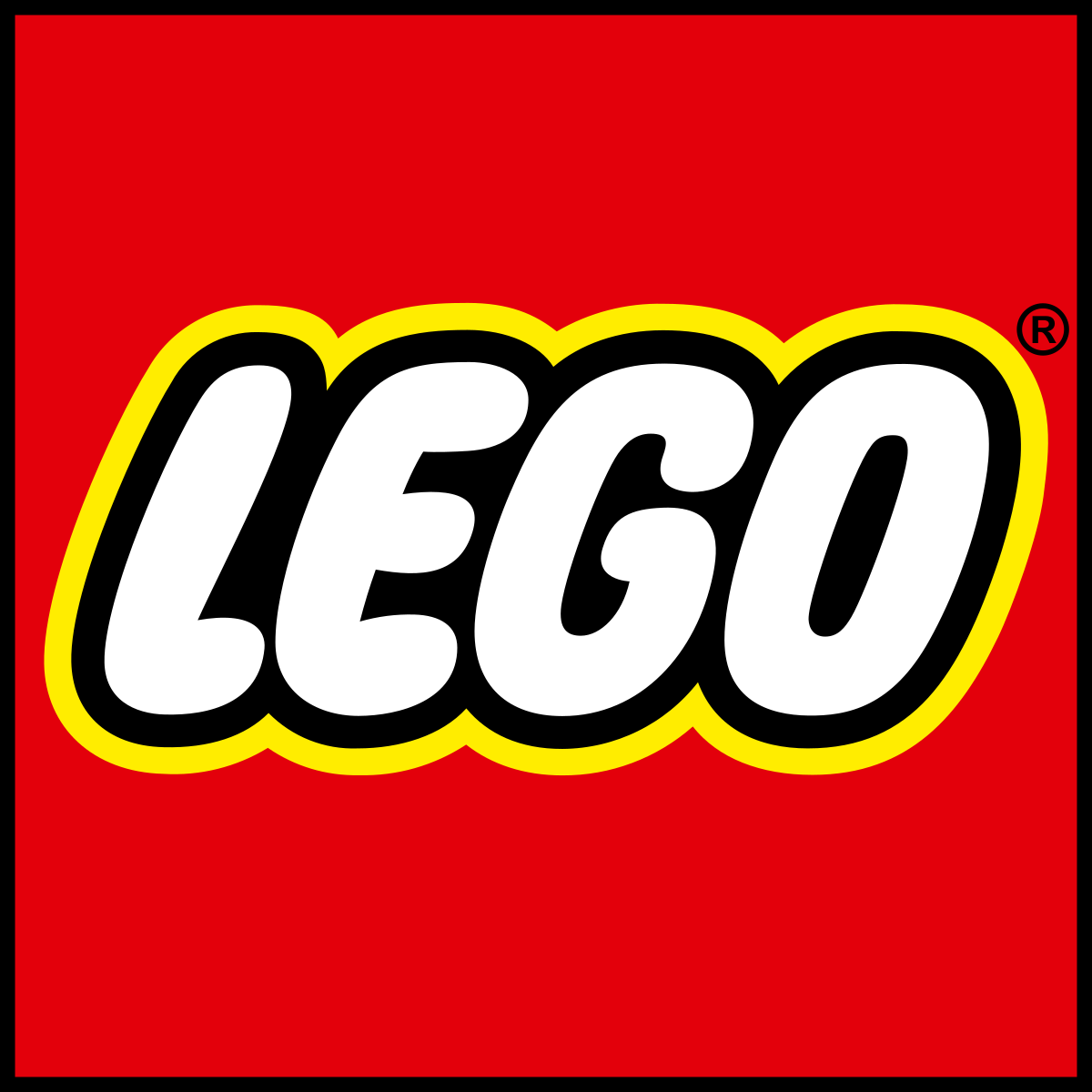 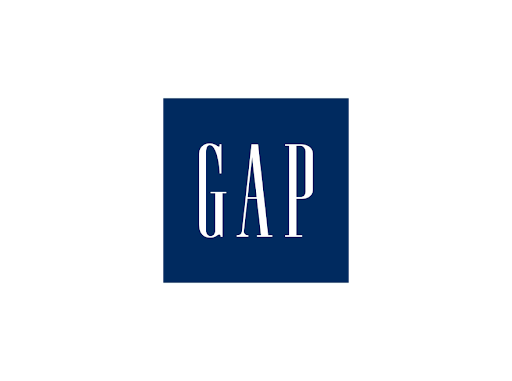 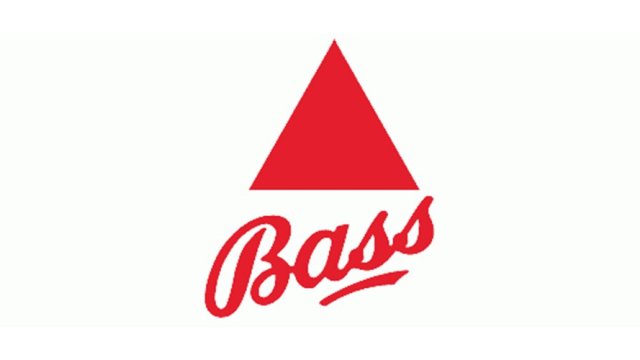 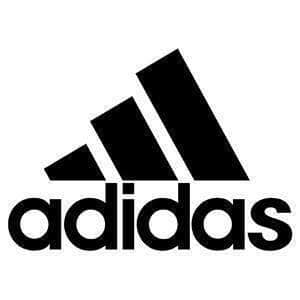 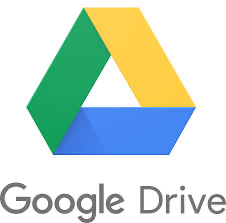 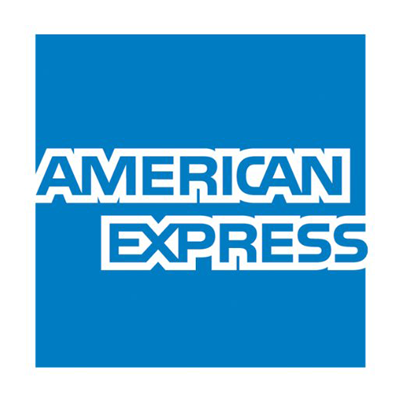 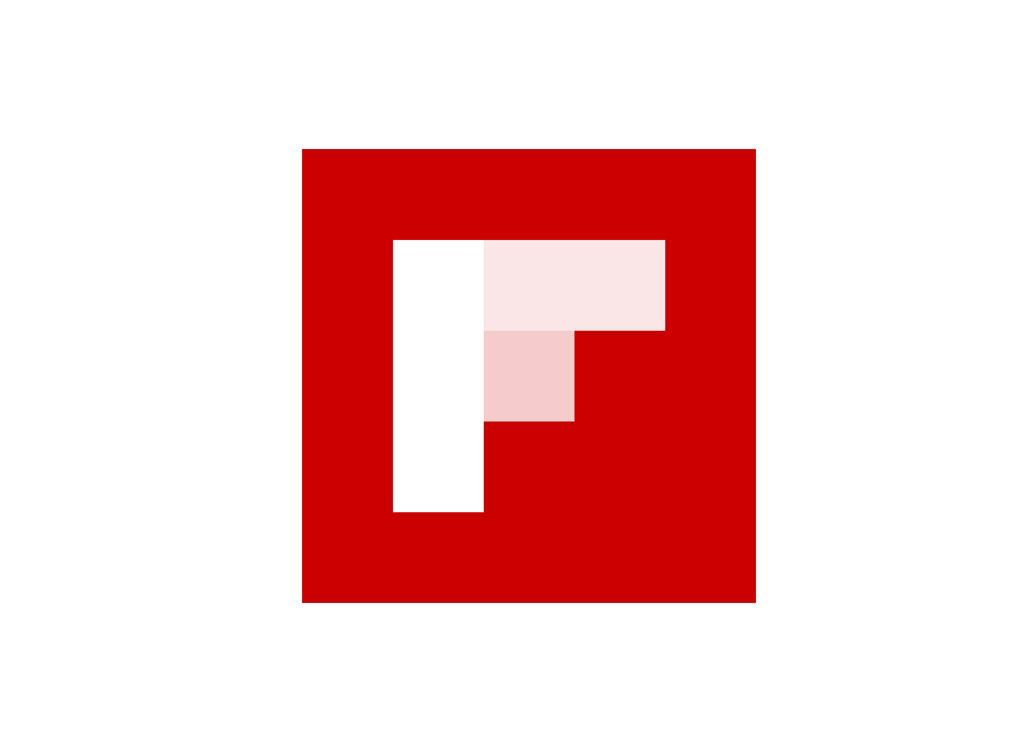 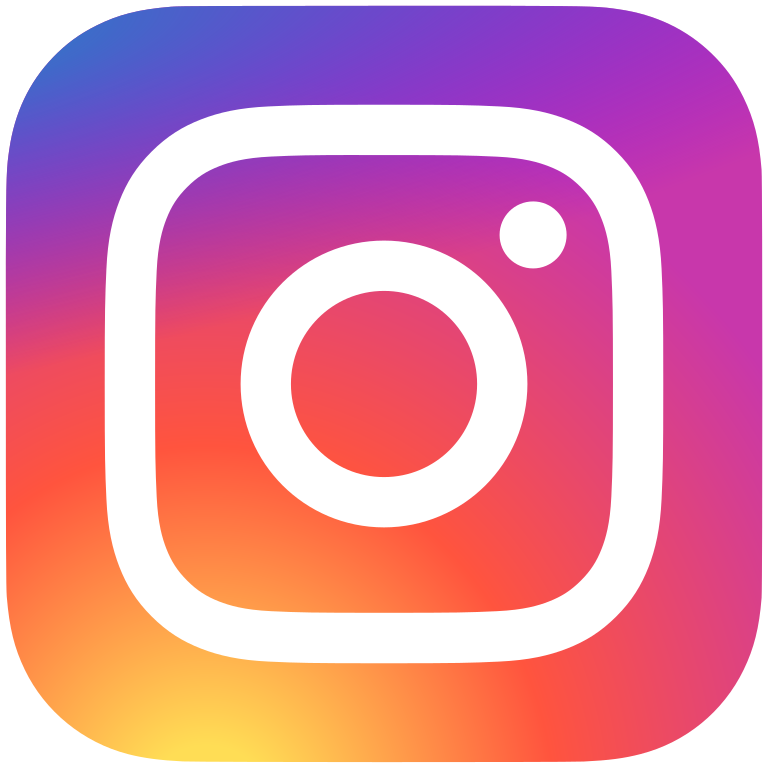 Line Shapes:
Horizontal:
Vertical:
Spirals:
Calm, Tranquility
Endurance, Strength, Power
Hypnotic, Calming, Flowing
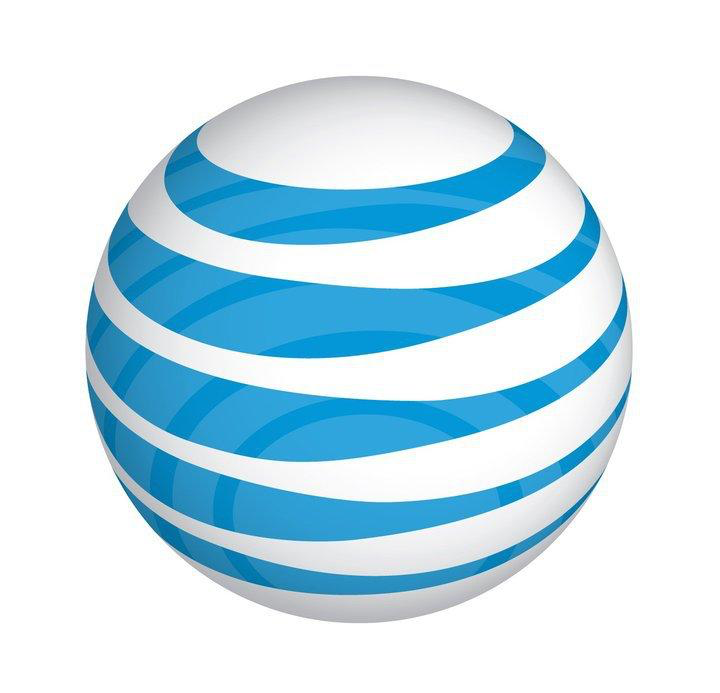 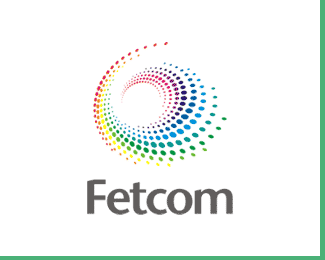 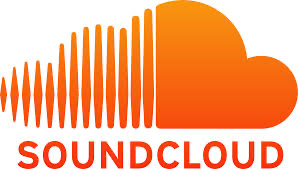 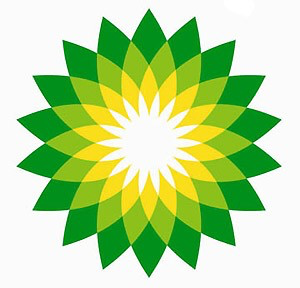 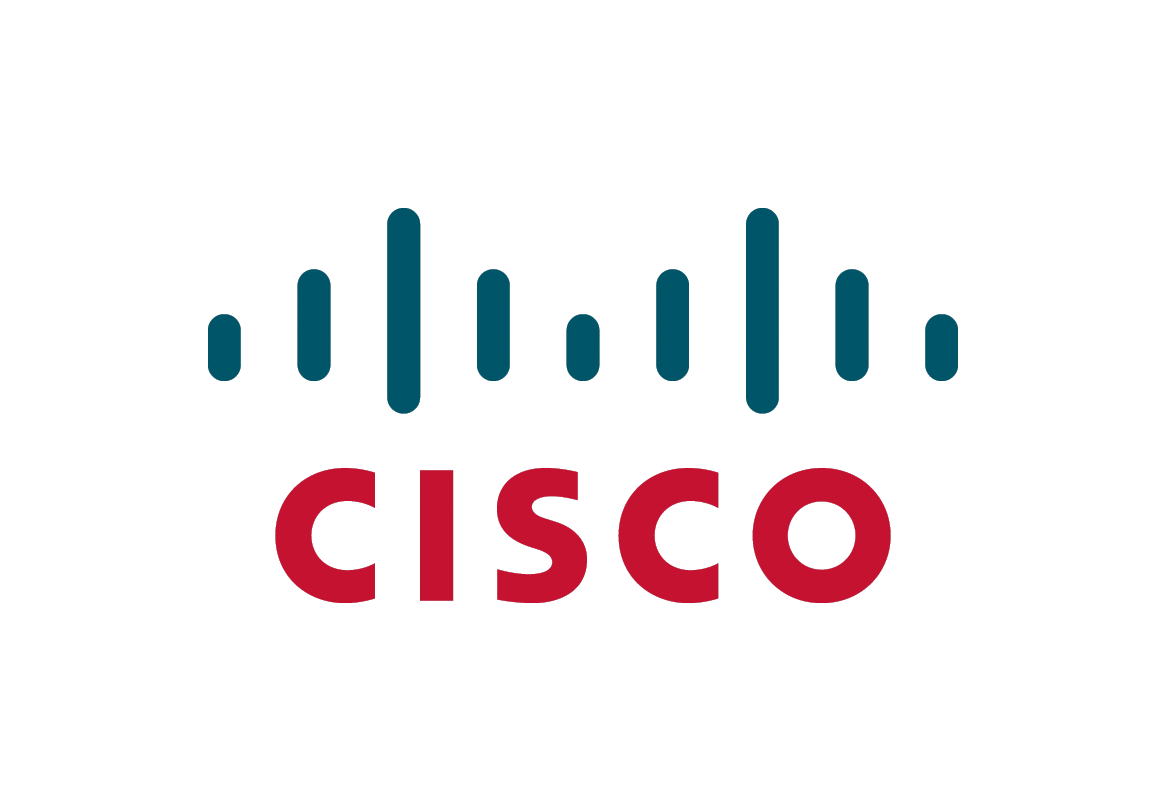 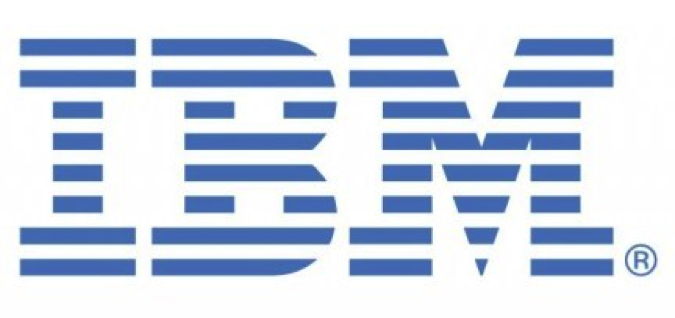 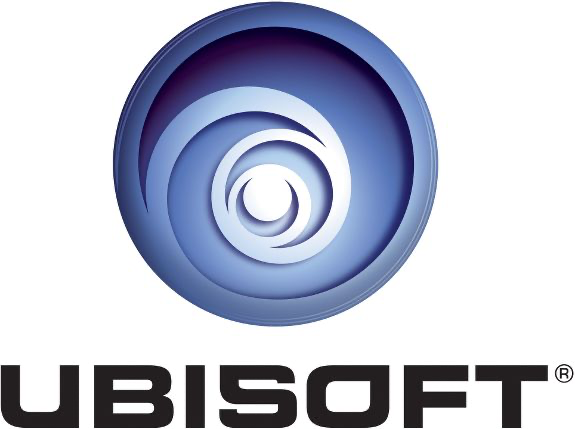 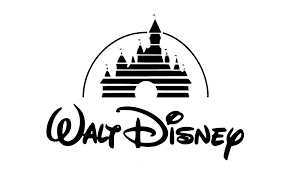